Math/CSE 1019C:Discrete Mathematics for Computer ScienceFall 2012
Jessie Zhao
jessie@cse.yorku.ca


Course page: 
http://www.cse.yorku.ca/course/1019
1
No more TA office hours
My office hours will be the same
Monday 2-4pm
Solutions for Test 3 is available online.
Check your previous test and assignment marks on line 
By the last four digits of your student ID
Available till Dec 10th.
Assignment 7 will be available to pick up during my office hours
Final Exam:
Coverage: include all materials
Closed book exam
2
Recall: P(n,r) vs C(n,r) 
C(n,r) is also called binomial coefficient.

How many bit strings of length 10 contain 
exactly four 1s?
			C(10,4)=210
at most three 1s?
			C(10,0)+C(10,1)+C(10,2)+C(10,3)=176
at least 4 1s?
			210 -176=848
an equal number of 0s and 1s?
			C(10,5)=252
3
Binomial Coefficients
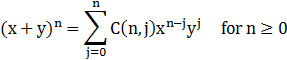 C(n,r) occurs as coefficients in the expansion of (a+b)n
Combinatorial proof: refer to textbook
4
Binomial Coefficients
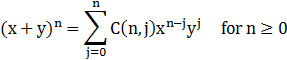 Examples:
What is the expansion of (x+y)⁴?
			x4 +4x3 y+6x2 y2 +4xy3 +y4
What is the coefficient of x12 y13 in the expansion of (2x-3y) 25 ?
			-(25!*212 *313)/(13!12!)
5
Corollary
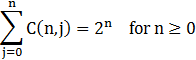 Proof: Use the Binomial Theorem with x=y=1
6
Pascal’s Identity
C(n+1,k) = C(n,k-1) + C(n,k)     for 1≤ k ≤n







Total number of subsets = number including        +  number not including
		C(n+1,k)            =            C(n,k-1)            +              C(n,k)
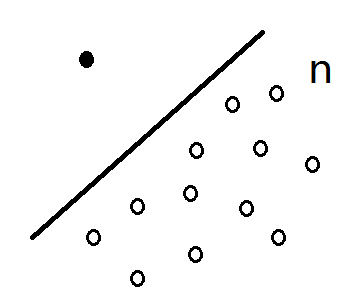 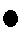 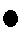 7
Pascal’s triangle
C(0,0)

C(1,0) 	C((1,1)

C(2,0)	C(2,1)	C(2,2)

C(3,0)	C(3,1)	C(3,2)	C(3,3)

C(4,0)	C(4,1)	C(4,2)	C(4,3)	C(4,4)
n
k
8
Recurrence Relations
An easy counting problem: How many bit strings of length n have exactly three zeros?

A more difficult counting problem: How many bit strings of length n contain three consecutive zeros?
9
A recurrence relation (sometimes called a difference equation) is an equation which defines the nth term in the sequence in terms of (one ore more) previous terms

A sequence is called a solution of a recurrence relation if its terms satisfy the recurrence relation

Recursive definition vs. recurrence relation?
10
Modeling with Recurrence Relations
Examples:
Fibonacci sequence: an =an-1 +an-2
Pascal’s identity: C(n+1,k)=C(n,k)+C(n,k-1)

Normally there are infinitely many sequences which satisfy the equation. These solutions are distinguished by the initial conditions.
11
Example 1 - Easy
Suppose the interest is compounded at 11% annually. If we deposit $10,000 and do not withdraw the interest, find the total amount invested after 30 years.

Recurrence relation: P n =P n-1 +0.11P n-1
Initial condition: a 0 =10,000
Answer: P 30=10000x(1.11)30
12
Example 2 (harder)
Find a recurrence relation for the number of bit strings of length n that do not have two consecutive 0s.
a n : # strings of length n that do not have two consecutive 0s.
Case 1: # strings of length n ending with 1 -- a n-1 
Case 2: # strings of length n ending with 10 -- an-2 
This yields the recurrence relation an=an-1 +a n-2  for n≥3
Initial conditions: a1 =2, a2 =3
13
Example 3 (much harder)
Find a recurrence relation for the number of bit strings of length n which contain 3 consecutive 0s.
Let S be the set of strings with 3 consecutive 0s. First define the set inductively.
Basis: 000 is in S
Induction (1): if w∈S, u∈{0,1}*, v∈{0,1}* then
uwv∈S

	Adequate to define S but NOT for counting. DO NOT count the same string twice.
14
Example 3 (much harder)
Find a recurrence relation for the number of bit strings of length n which contain 3 consecutive 0s.
Let S be the set of strings with 3 consecutive 0s. First define the set inductively.
Induction (2): if w∈S, u∈{0,1}*, then
1w∈S, 01w∈S, 001w∈S, 000u∈S
This yields the recurrence 
			an=an-1+an-2+an-3+2n-3
Initial conditions: a3 =1,a4 =3,a5 =8
15
Solving Linear Recurrence Relations
Solve recurrence relations: find a non-recursive formula for {an}

Easy: for a n =2a n-1, a 0 =1, the solution is 
	an =2n (back substitute)

Difficult: for a n =a n-1+a n-2, a 0 =0, a1 =1, how to find a solution?
16
Linear Homogeneous Recurrence Relations of degree k with constant coefficients
Solving a recurrence relation can be very difficult unless the recurrence equation has a special form

a n = c1a n-1 +c2an-2+… +cka n-k ,
where c1, c2… ck∈R and ck ≠0

Single variable: n
Linear: no a iaj, ai², ai³...
Constant coefficients: ci∈R
Homogeneous: all terms are multiples of the ais
Degree k: ck ≠0
17
Solution Procedure
a n = c1a n-1 +c2an-2+… +cka n-k    where c1, c2… ck∈R and ck ≠0
1. Put all ai’s on LHS of the equation: 
		 a n - c1a n-1 - c2an-2 - … - cka n-k = 0
2. Assume solutions of the form a n =rn, where r is a constant
3. Substitute the solution into the equation:
	 rn - c1 rn-1-c2 rn-2-…- ckrn-k=0. Factor out the lowest power of r:
	 rk - c1 rk-1-c2 rk-2-…- ck=0 (called the characteristic equation)
4. Find the k solutions r 1, r 2, ..., r k of the characteristic equation (characteristic roots of the recurrence relation)
5. If the roots are distinct, the general solution is
			a n =α 1r 1 ⁿ+ α 2r 2 ⁿ+…+ α kr k ⁿ
6. The coefficients α 1, α 2,..., α k are found by enforcing the initial conditions
18
Example: Solve a n+2 =3a n+1, a 0 =4

a n+2 -3a n+1 =0
rn+2 - 3rn-1=0, i.e. r-3=0
Find the root of the characteristic equation r1 =3
Compute the general solution a n =α 1r 1 ⁿ= α 13 ⁿ
Find α 1 based on the initial conditions: a 0 = α 1(30). Then α 1 =4.
Produce the solution: a n =4(3 ⁿ)
19
Example: Solve a n=3an-2, a 0 =a1 =1

a n - 3an-2 =0
rn - 3rn-2=0 =0, i.e. r2 -3=0
Find the root of the characteristic equation r 1 =√3,  r 2 =-√3
Compute the general solution 
			a n = α 1(√3) n + α 2(-√3) n
Find α 1 and α 2 based on the initial conditions:
		a 0 = α 1(√3) 0 + α 2(-√3) 0 = α 1 + α 2 =1
		a1 = α 1(√3) 1 + α 2(-√3) 1 =√3 α 1 -√3 α 2 =1
Solution: an=(1/2+1/2√3)(√3)n+(1/2-1/2√3)(-√3)n
20
Example: Find an explicit formula for the Fibonacci numbers
f n -f n-1 -f n-2 =0
rn – rn-1 -rn-2 =0, i.e. r2 -r-1=0
Find the root of the characteristic equation 
	r 1 =(1+√5)/2, r 2 =(1-√5)/2
Compute the general solution f n =α 1(r 1) n +α 2(r 2) n
Find α 1 and α 2 based on the initial conditions:
	α 1 =1/√5
	α 2 =-1/√5
Solution: f n =1/√5·((1+√5)/2)n－1/√5·((1-√5)/2)n
21